条形图的常规设置
条形图的常规设置
条形图的常规设置
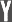 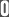 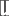 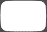 条形图的常规设置
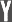 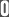 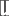 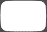 条形图的常规设置
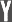 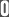 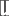 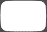 条形图的常规设置
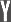 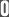 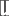 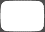 条形图的常规设置
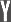 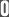 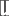 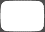 条形图的常规设置
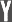 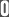 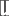 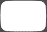 条形图的常规设置
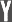 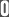 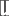 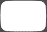 条形图的常规设置